БҰРЫШТЫҢ ТҮРЛЕРІ
ОРЫНДАҒАН:Құралов Ерлан Ақылбекұлы
Анықтама:
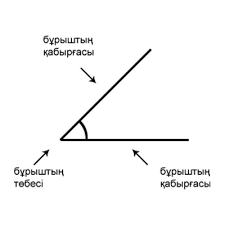 А
О
В
Бұрыштың түрлері
Толық бұрыш
Доғал бұрыш
Сүйір бұрыш
Тік бұрыш
Жазыңқы бұрыш
Cүйір бұрыш
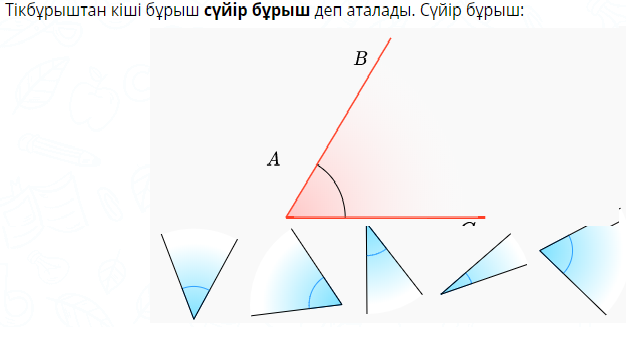 Доғал бұрыш
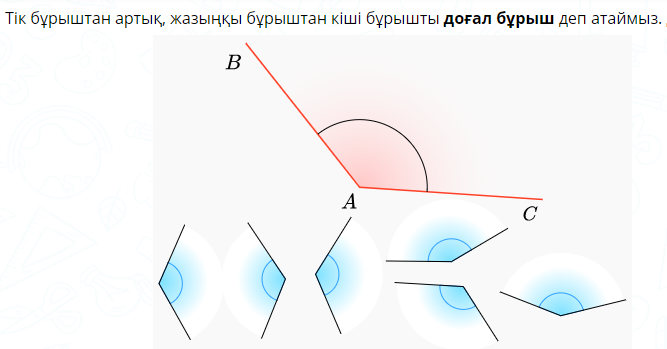 Тік бұрыш
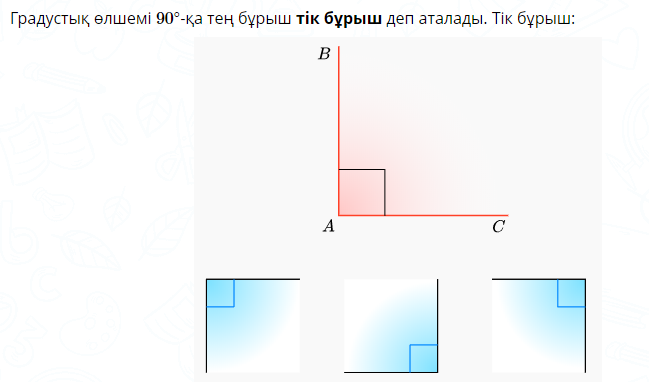 Мысалдар:
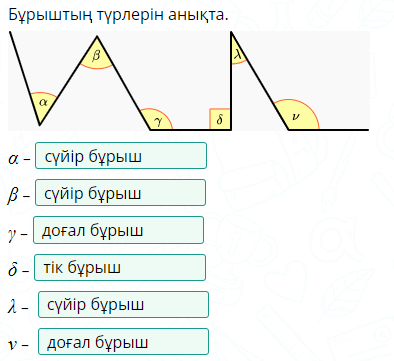 Сәйкестендір:
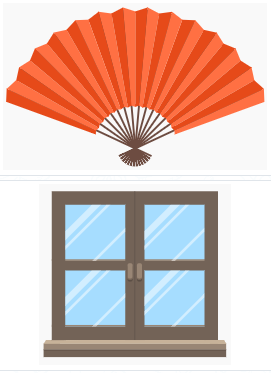 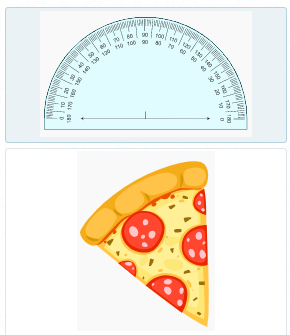 Доғал
Мысал:
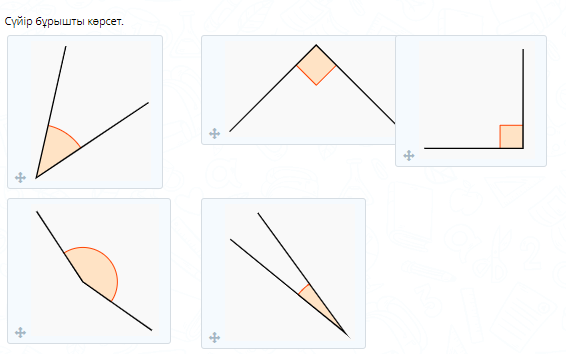 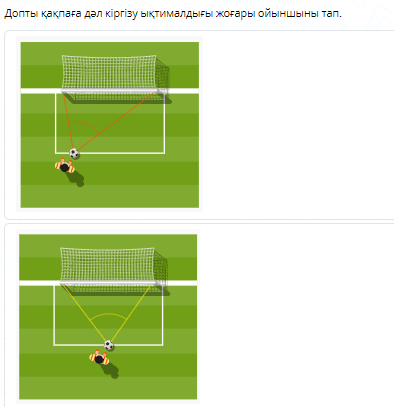 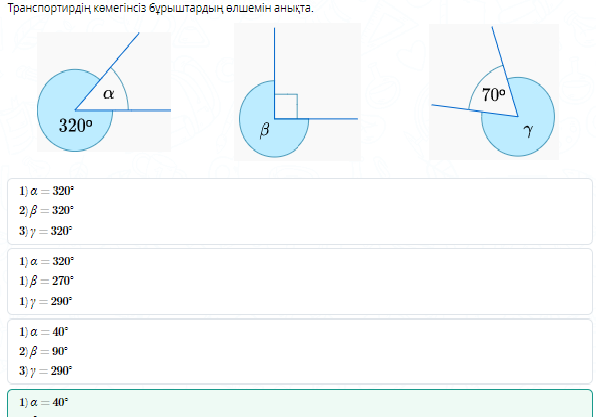 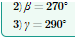 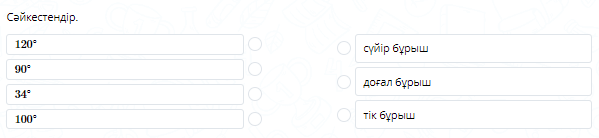 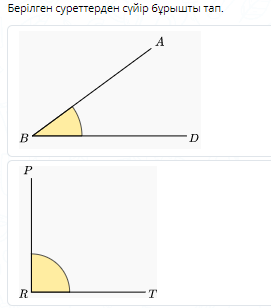 Cүйір бұрышы
Тік бұрыш
Доғал бұрыш
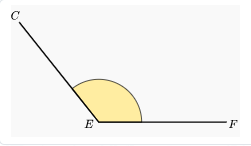 Тапсырма:№1223
D
А
E
В
C
D
С
А
Е
В
Тапсырма:№1222
N
K
E
F
E
K
P
F
Назарларыңызға рақмет!